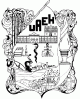 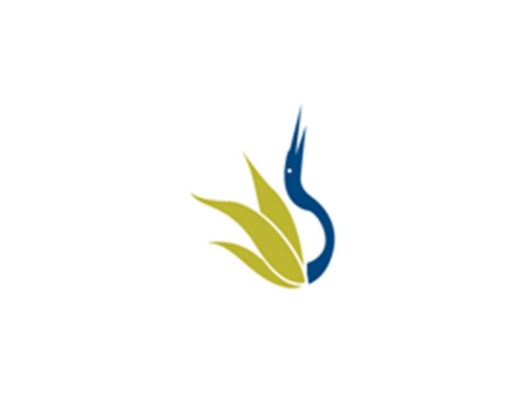 UNIVERSIDAD AUTÓNOMA DEL ESTADO DE HIDALGO
ESCUELA SUPERIOR DE ZIMAPÁN
Licenciatura en Contaduría

Tema: Like, love, hate

L.E.L.I. Paulina Trujillo Castillo

Enero – Junio 2014
Tema: Like, love, hate

Resumen (Abstract)

To express likes and dislikes, it is possible to use the words like, love and hate. In some cases we can use nouns or verbs. This presentation shows what to do in both cases.
Para expresar preferencias y hablar de lo que no nos agrada, es posible utilizar las palabras like, love yhate. En algunas ocasiones podemos utilizar sustantivos o verbos. Esta presentación muestra que se puede hacer en ambos casos.
Palabras clave (keywords):

Like, love hate, likes, dislikes, verb, noun
Gustar, encantar, odiar, gustos, preferencias, desagradar, verbo, sustantivo
Objetivo general: 

El egresado será capaz de comprender las ideas principales de un discurso oral o escrito acerca de asuntos cotidianos siempre y cuando estos sean expresados de manera simple y clara, para poder relacionarse en su ámbito inmediato de igual manera podrá realizar descripciones básicas de interés personal.
Nombre de la unidad:

UNIDAD 4: Hacer referencia de sí mismo y de otros.


Objetivo de la unidad:

Proporcionar y solicitar información básica de manera escrita y oral, acerca de acciones, actividades y preferencias.
Tema:

4.3 Hablar de preferencias y lo que no le gusta hacer.

Introducción:

It is very common for people to express likes and dislikes, mainly when they are talking about routines and actions they do day to day.
To express these likes and dislikes, it is usual to use the words like, love and hate.
Desarrollo del Tema:

It is very common for people to express likes and dislikes, mainly when they are talking about routines and actions they do day to day.
To express these likes and dislikes, it is usual to use the words like, love and hate, but they can be used in different ways to express different “levels” on what we want to say. 

Look at the following table:
I love…
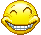 I really like…
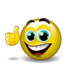 I like……
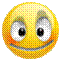 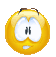 I quite like…
…is/ are OK.
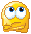 I don’t like…
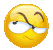 I hate…
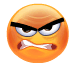 Verb + -ing
Tips!
We don’t use the to talk about things we like/ don’t like in general. For example: I love books (=books in general). He doesn’t like cats (=cats in general).
We often use very much with like. We put it after the noun or the verb + ing. Example: I like reading very much not I like very much reading.
To conclude, we can say, that the words like, love and hate are commonly used in English language to express our likes and dislikes, and by adding other words such as really, quite and don’t we can express these likes by «levels».
Referencias bibliográficas:

Redston, C. Cunningham, G. (2005). Face2Face ElementaryTeacher’s Book. Cambridge, London. Cambridge University Press.

Redston, C. Cunningham, G. (2005). Face2Face ElementaryWorkbook. Cambridge, London. Cambridge University Press.

Evans, V. Dooley, J. (2002).Enterprise Coursebook 1.Newbury, Berkshire. Express Publishing.

Evans, V. Dooley, J. (2002).Enterprise Workbook 1.Newbury, Berkshire. Express Publishing.

Evans, V. Dooley, J. (2002).Enterprise Grammar Book 1.Newbury, Berkshire. Express Publishing.